Welcome to Musicville
The place where Learning is always fun!!!!
What have we learned so far?
Singing
 Playing
Reading
Improvising
 Composing
 Listening Analyzing & Describing
Evaluating
 Relationships between other subjects
 Understanding Music with history
Moving
Listening Analyzing & Describing
GPS 6
Instrument Family Recognition
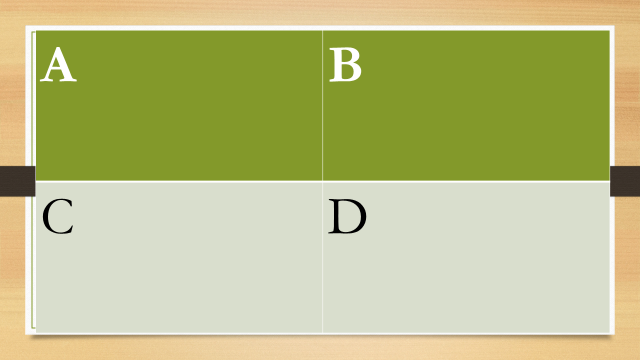 https://www.youtube.com/watch?v=i2uYb6bMKyI
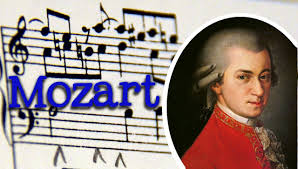 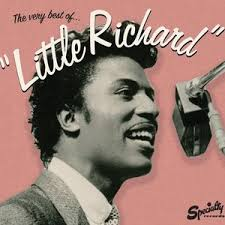 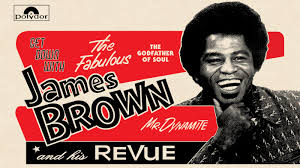 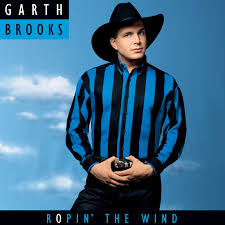 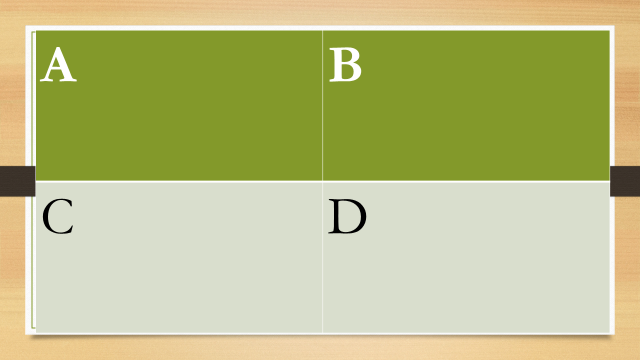 https://www.youtube.com/watch?v=OD3F7J2PeYU
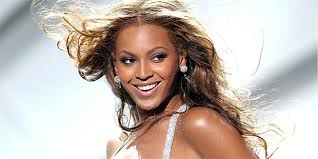 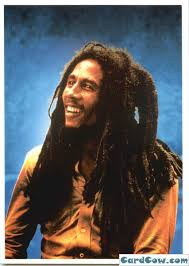 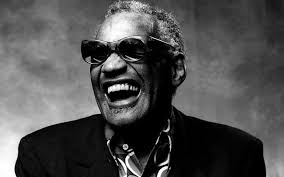 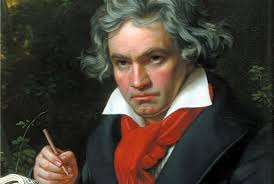 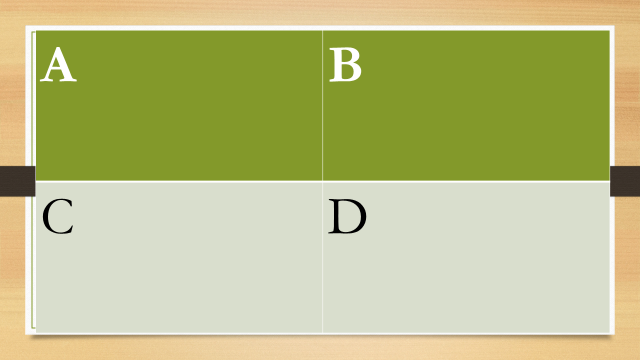 https://www.youtube.com/watch?v=nIlhL4PbVno
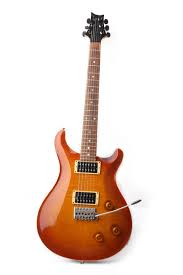 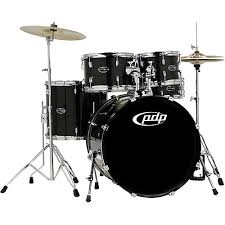 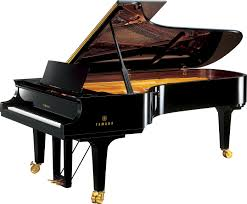 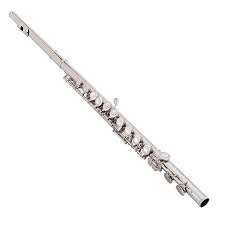 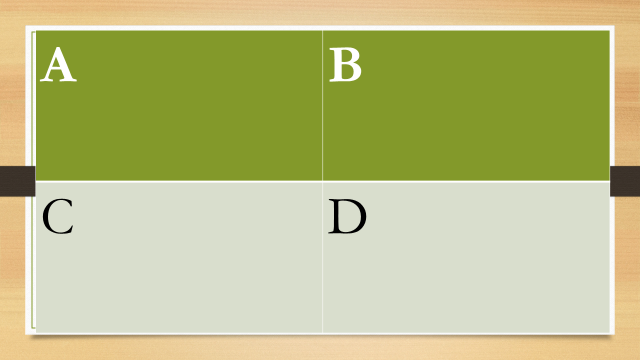 https://www.youtube.com/watch?v=oUArZTrU3Ew
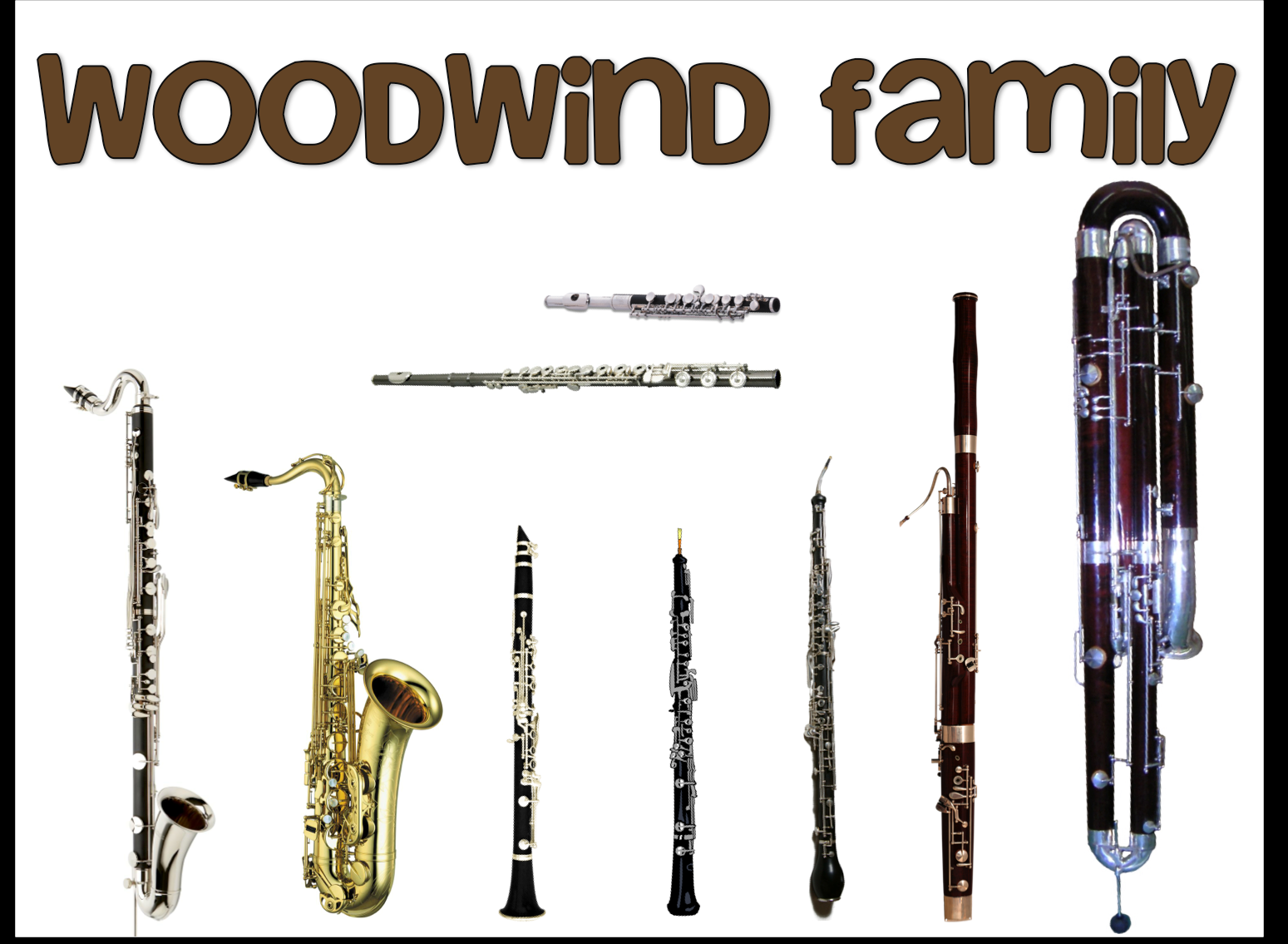 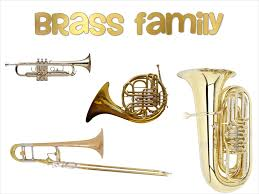 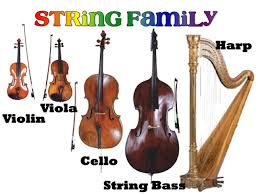 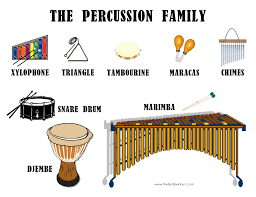 Reading & Notating Music
GPS 3
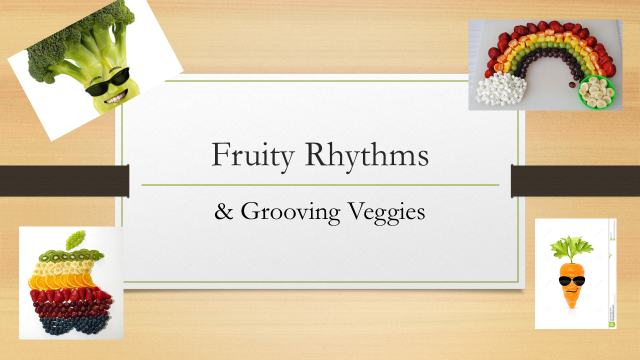 https://www.youtube.com/watch?v=Dst0AdVB21Q
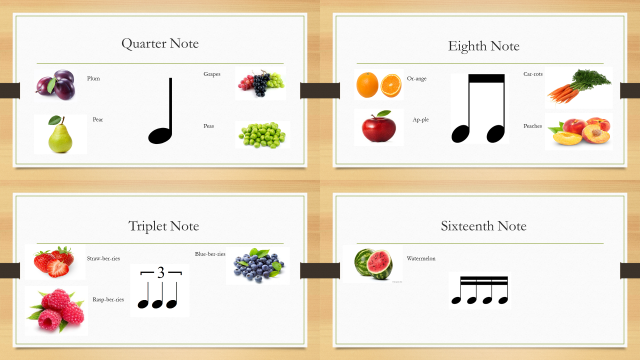 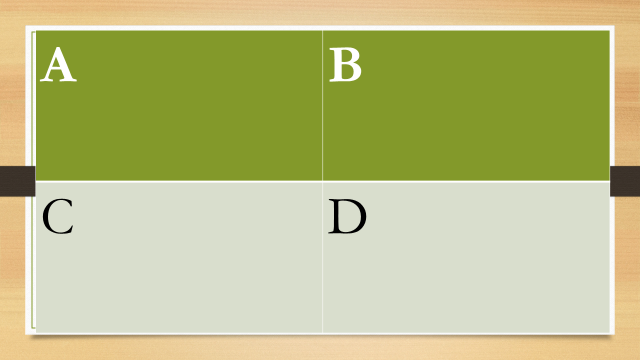 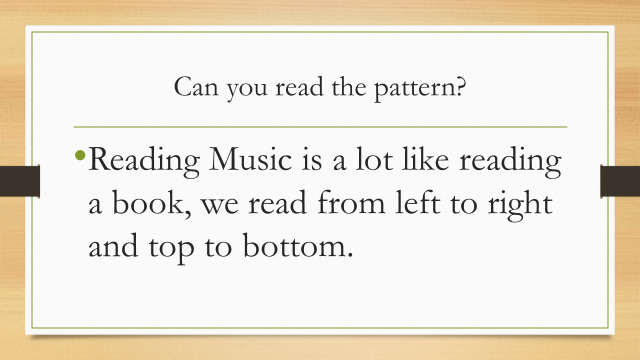 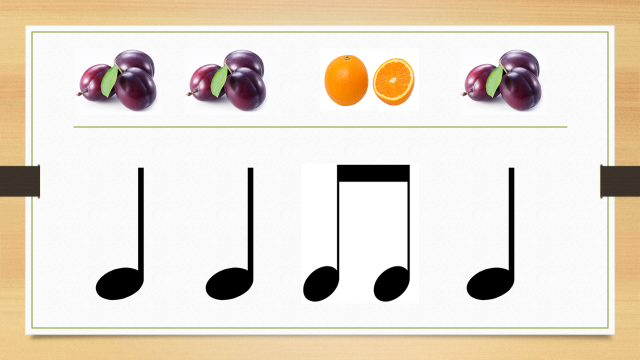 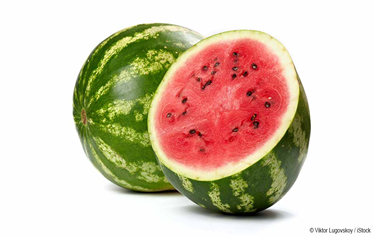 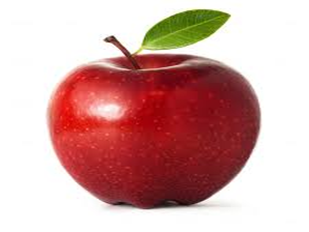 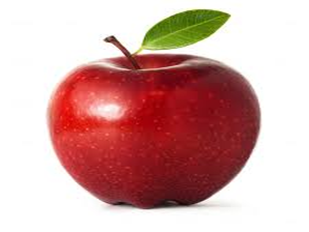 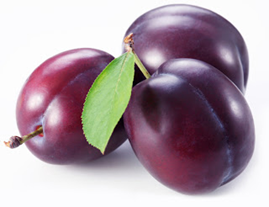 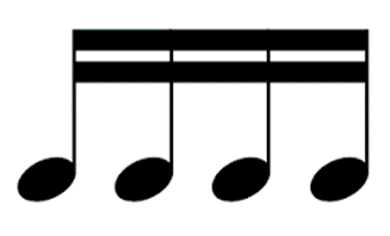 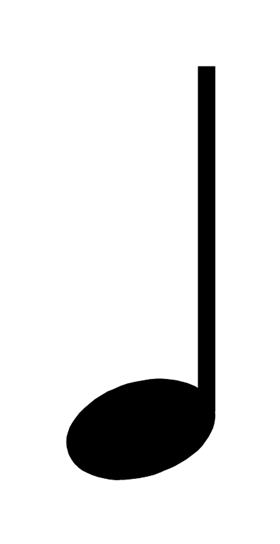 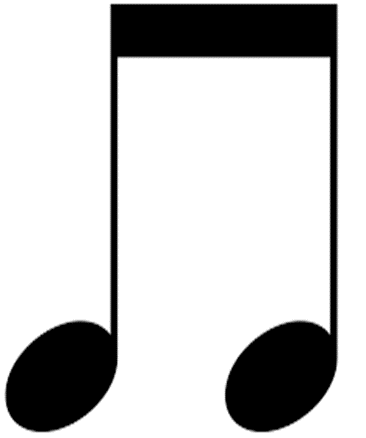 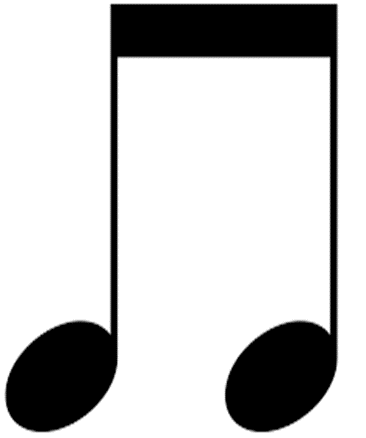 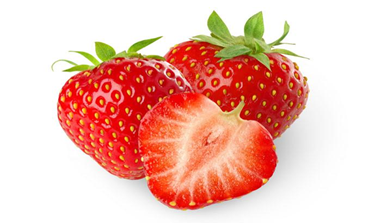 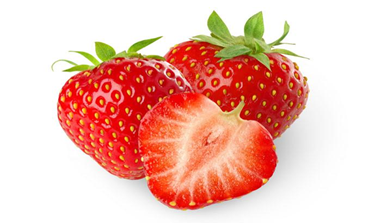 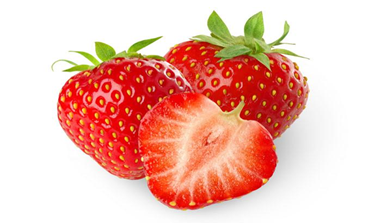 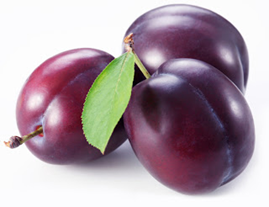 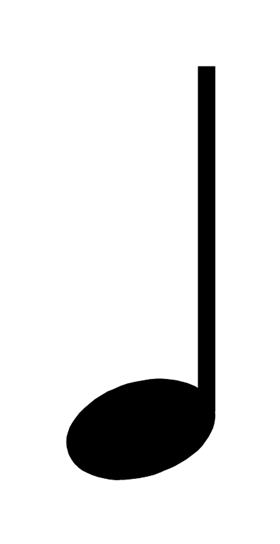 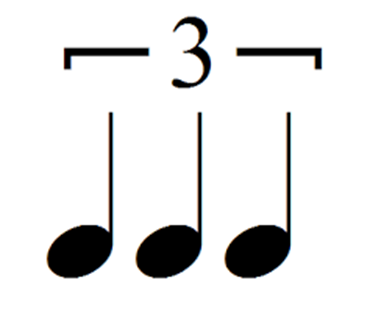 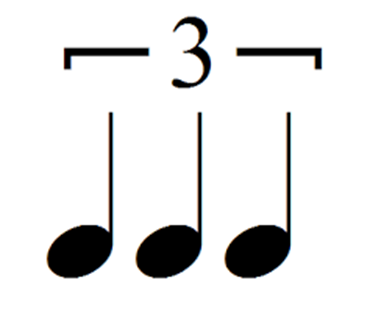 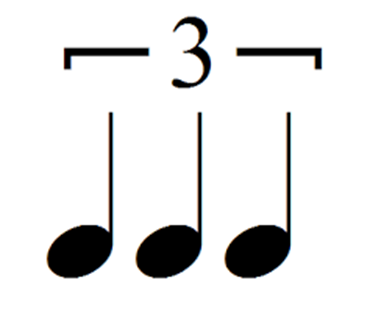 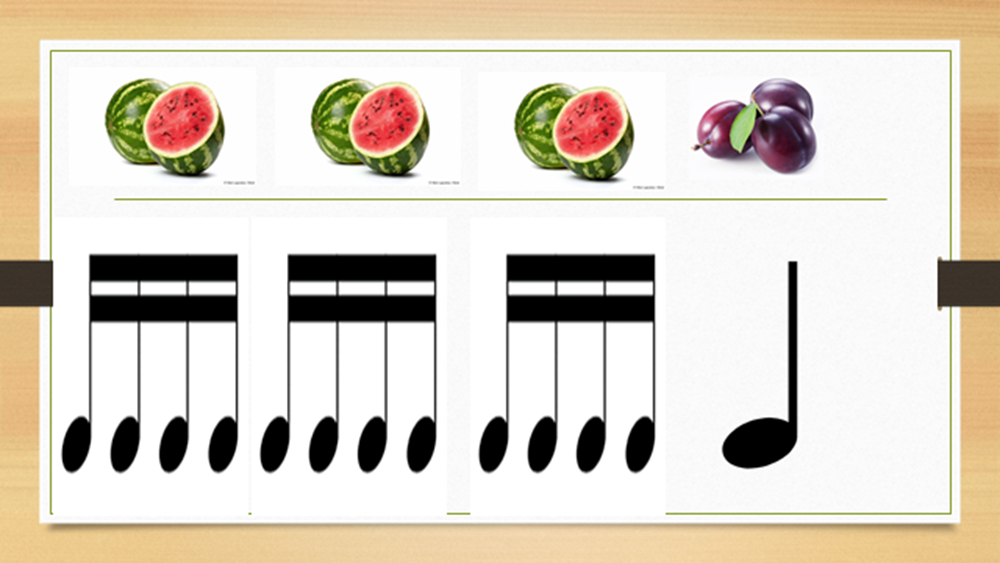 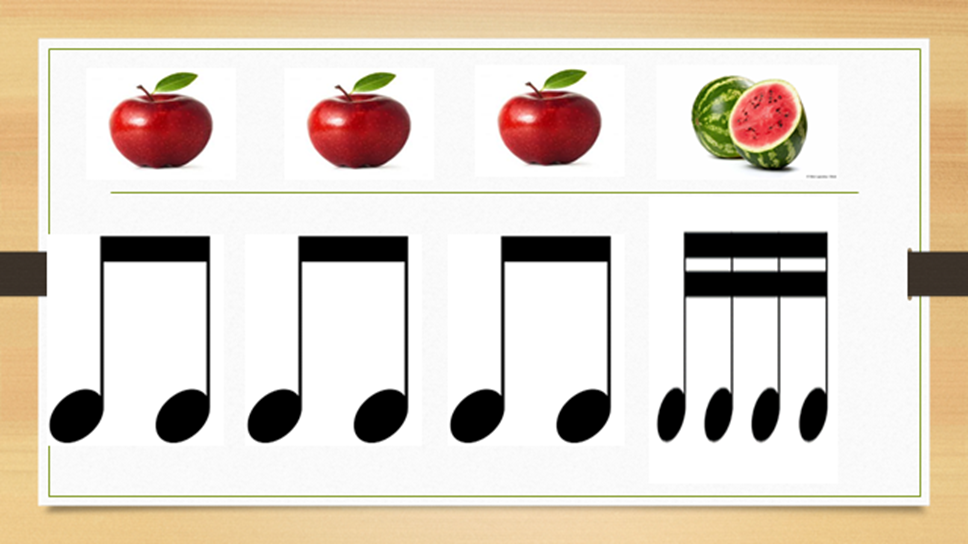 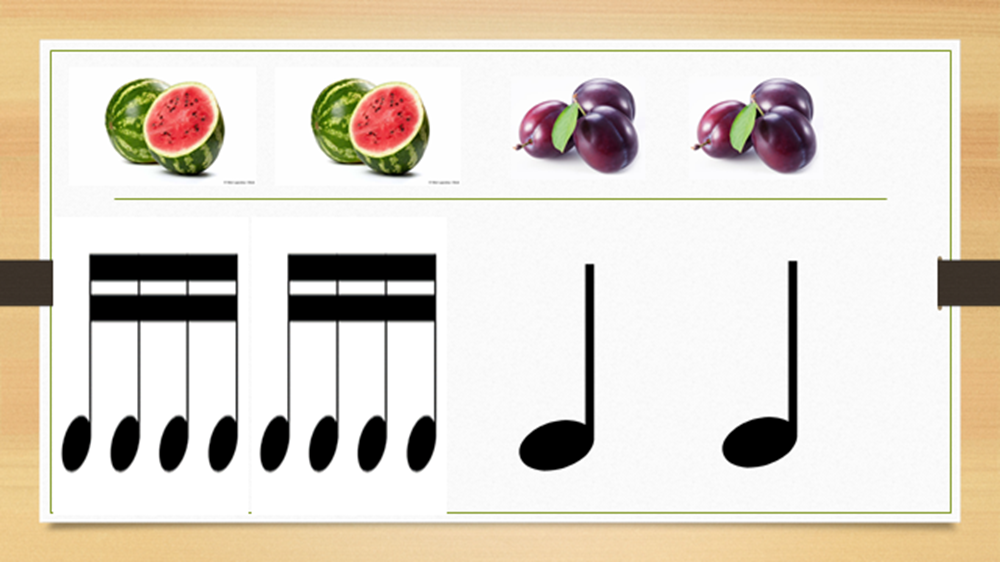 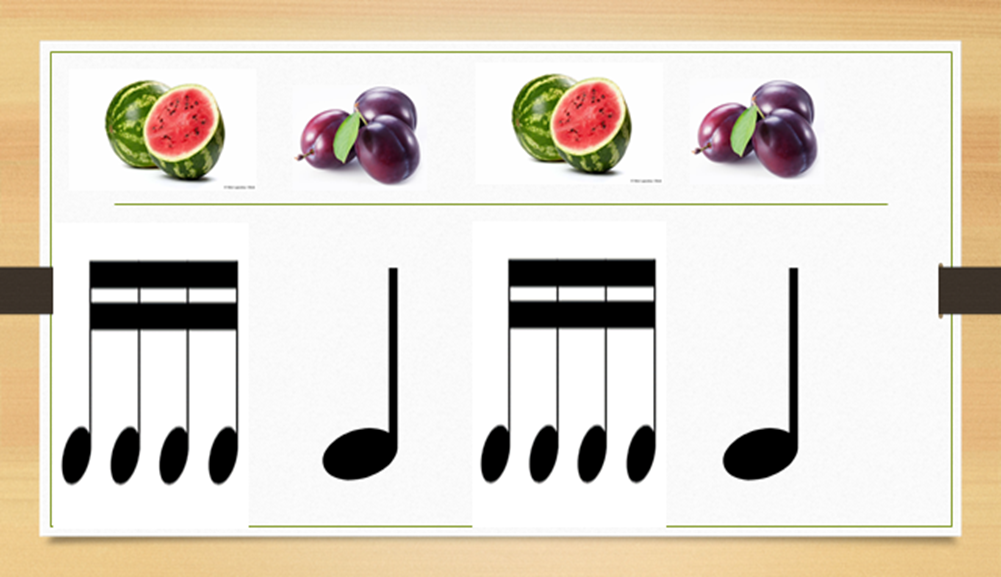 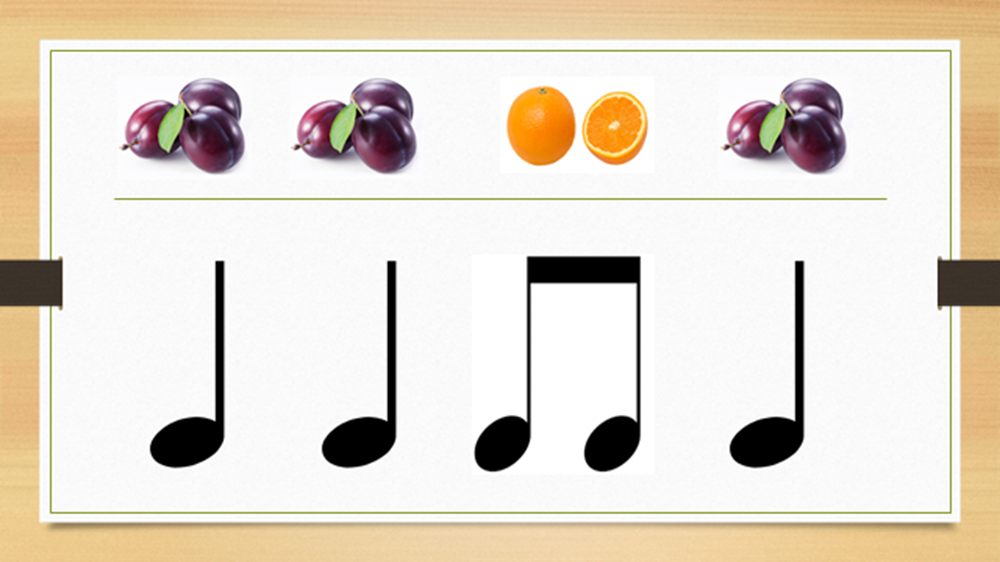 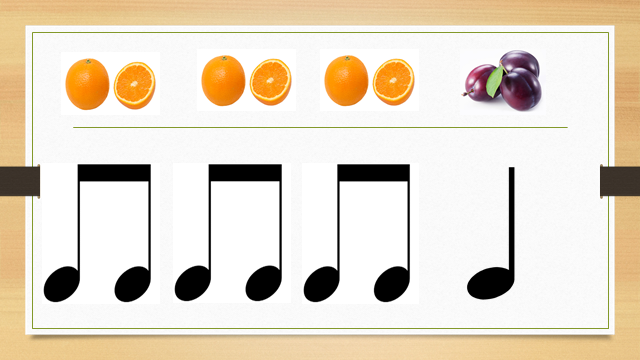 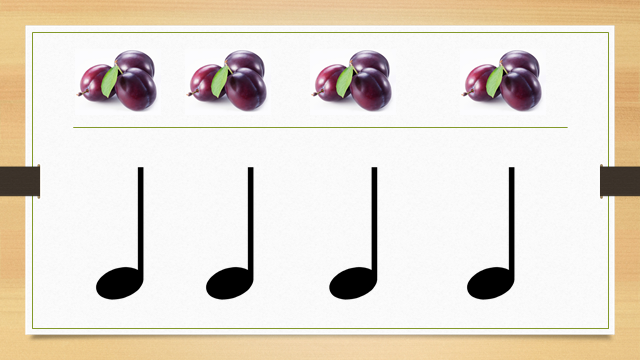 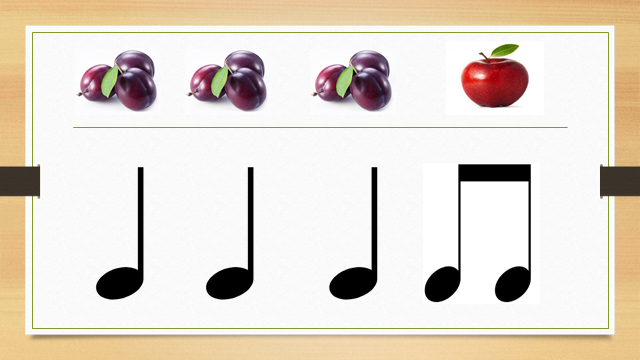 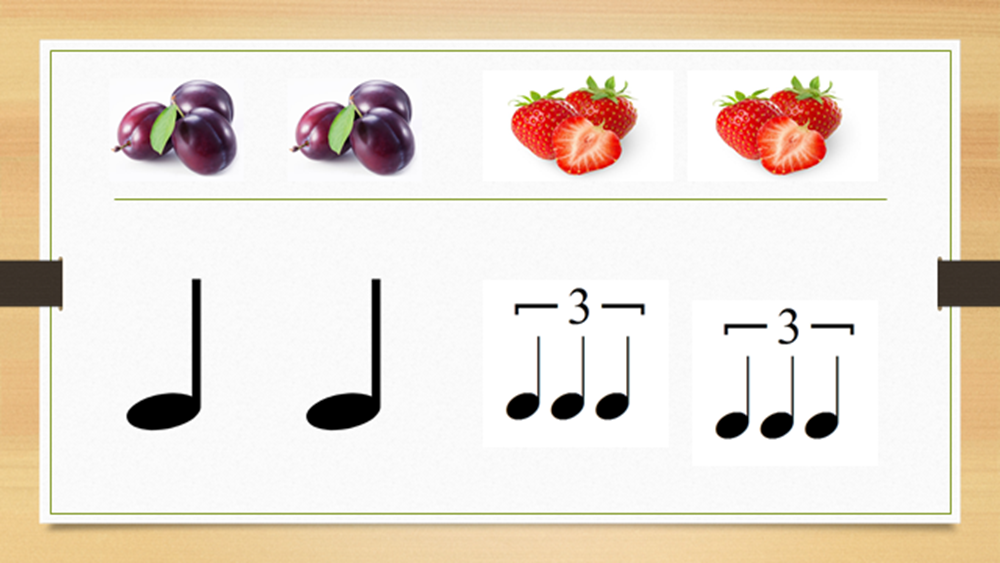 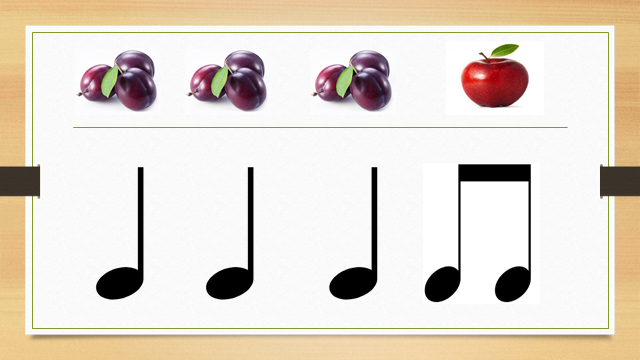 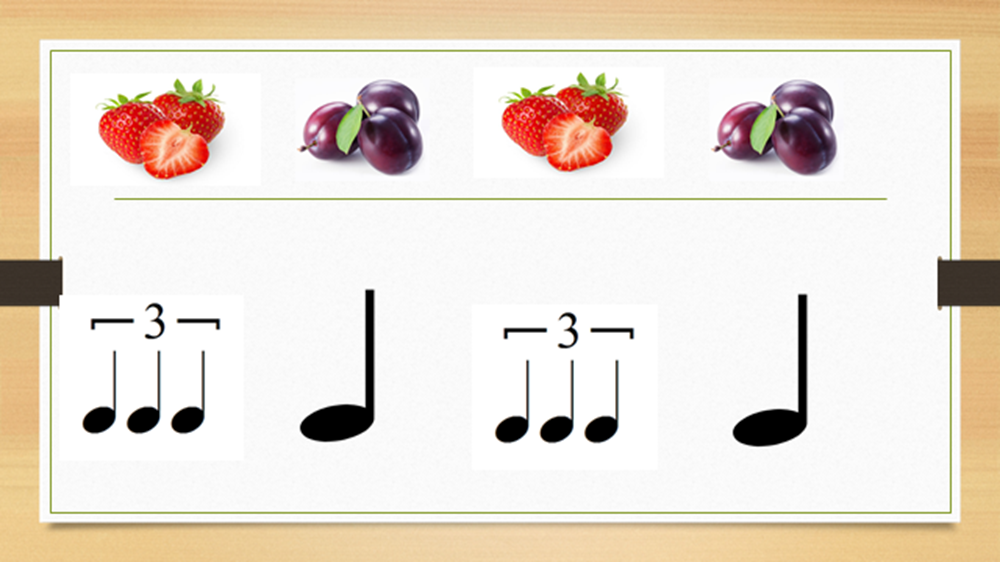 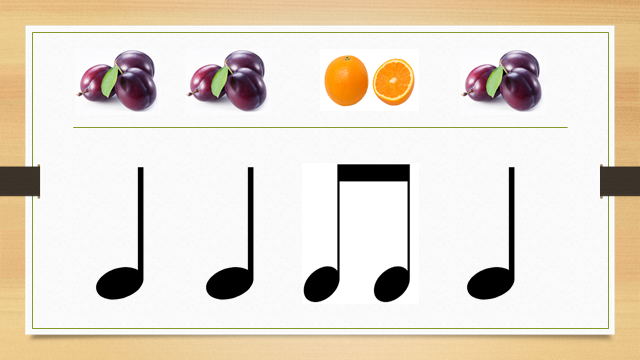 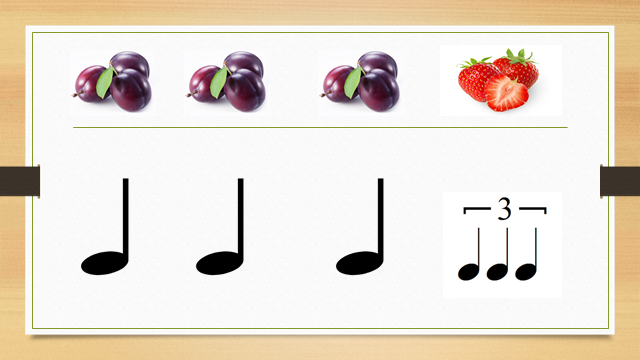 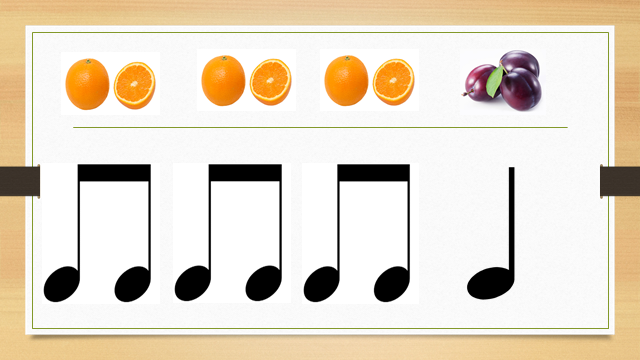 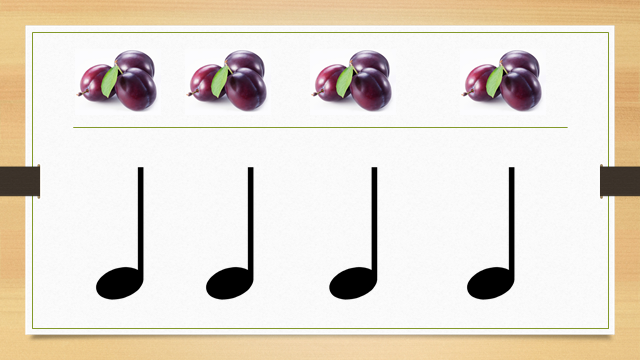 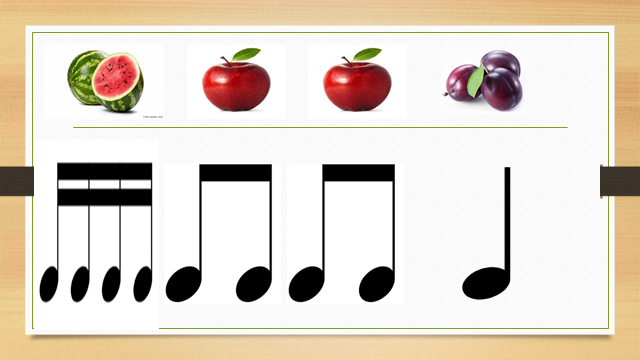 Listening Analyzing & Describing
GPS 6
Instrument Family Recognition
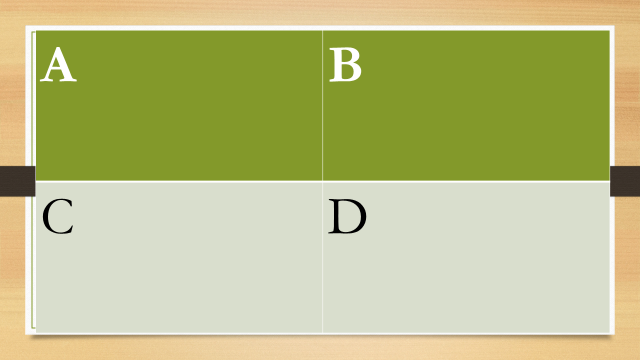 https://www.youtube.com/watch?v=DINAMy-_jSg
Rock and Roll
Jazz
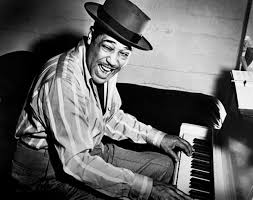 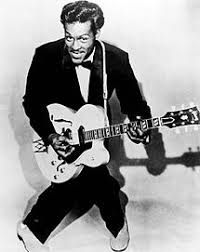 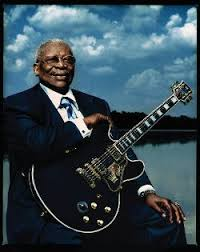 Blues
Classical
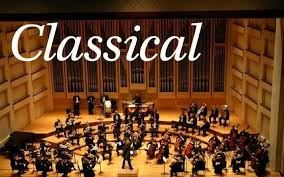 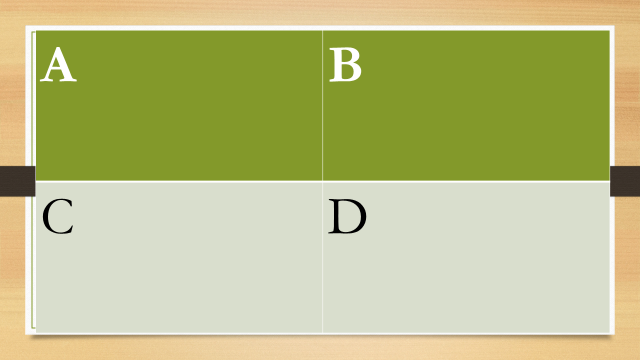 https://www.youtube.com/watch?v=YuBeBjqKSGQ
Opera
Country
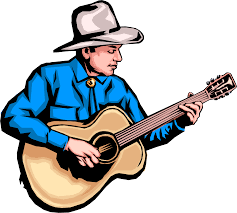 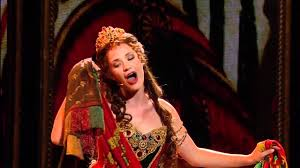 Gospel
Hip-Hop
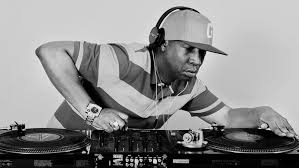 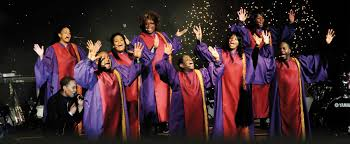 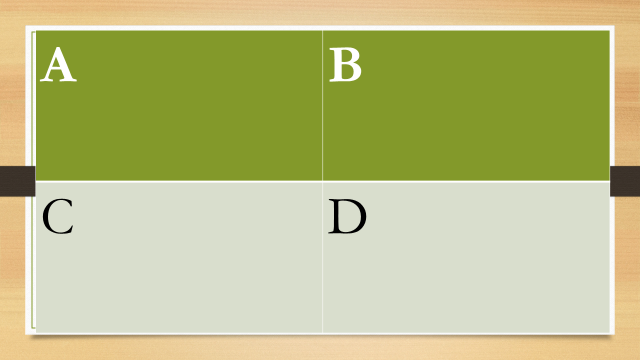 https://www.youtube.com/watch?v=pCFaTDBZQ9I
Latin
Reggae
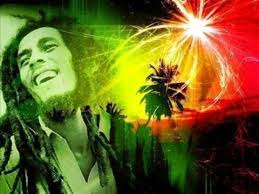 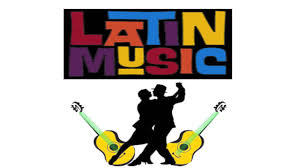 Spiritual
Pop
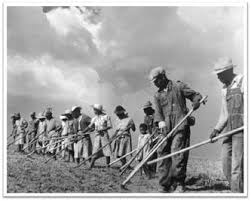 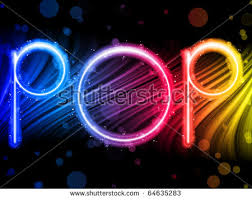 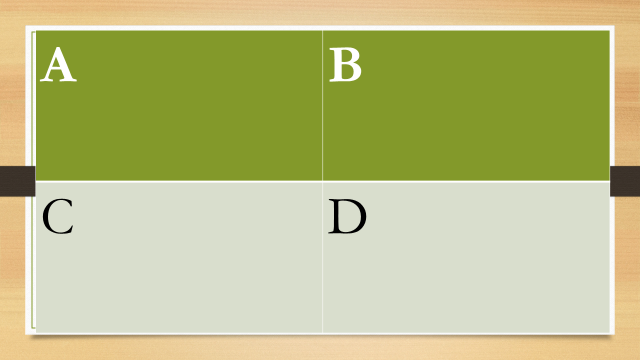 https://www.youtube.com/watch?v=GflOa05HmCY
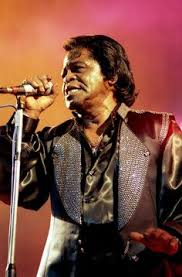 Funk
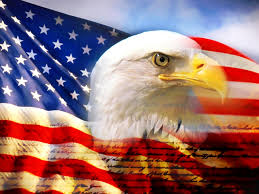 American
Patriotic
Steel Drums
Mariachi
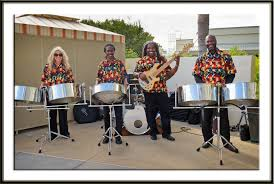 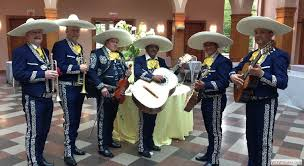 What Form do you Hear?
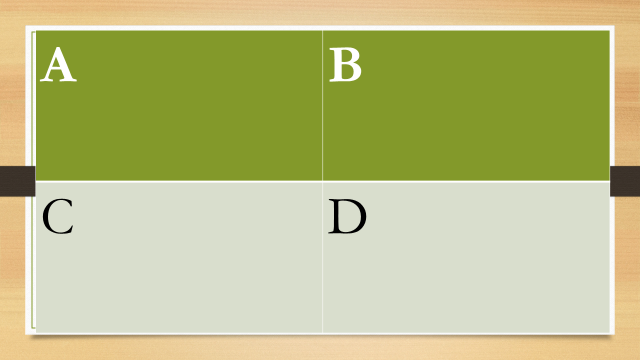 https://www.youtube.com/watch?v=qmSPdKoeEiw
Different
Same
AA
AB
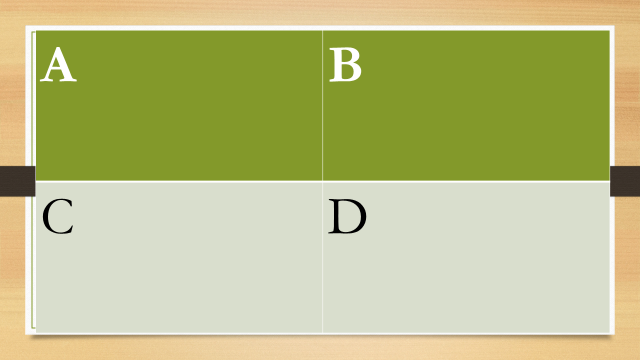 What Form do you Hear?
https://www.youtube.com/watch?v=M7gxQpjezXA
Different
Same
ABA
AB
Evaluating Performances
GPS 7
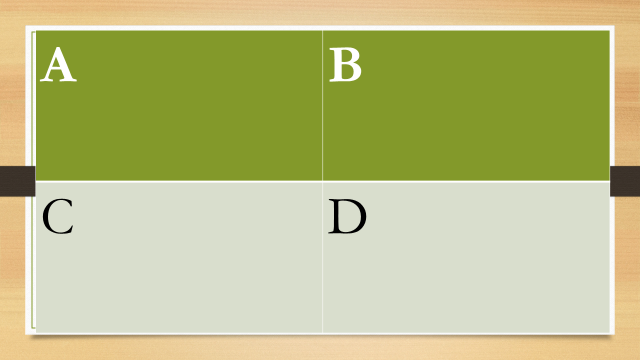 What is wrong with this audiences behavior?
https://www.youtube.com/watch?v=TAaU8yPXA1A
Eating
Talking
cell phone ringing
Making Noise
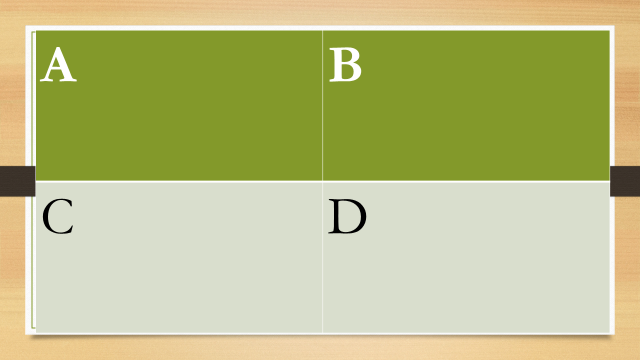 What is right with this audiences behavior?
https://www.youtube.com/watch?v=KZUzC4eI
No cell phones out
listening
Not talking
Quiet
How many measures do you see?
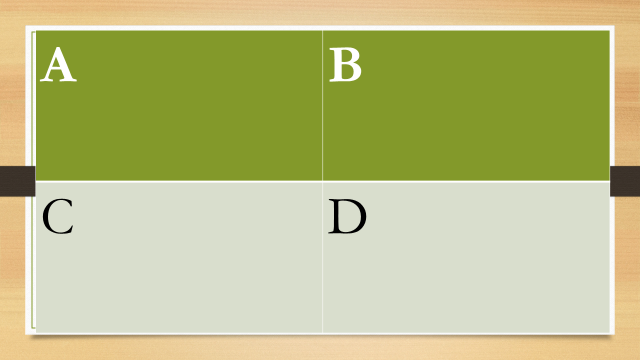 How many measures do you see?
5
4
7
6
Enjoy Your SUMMER!